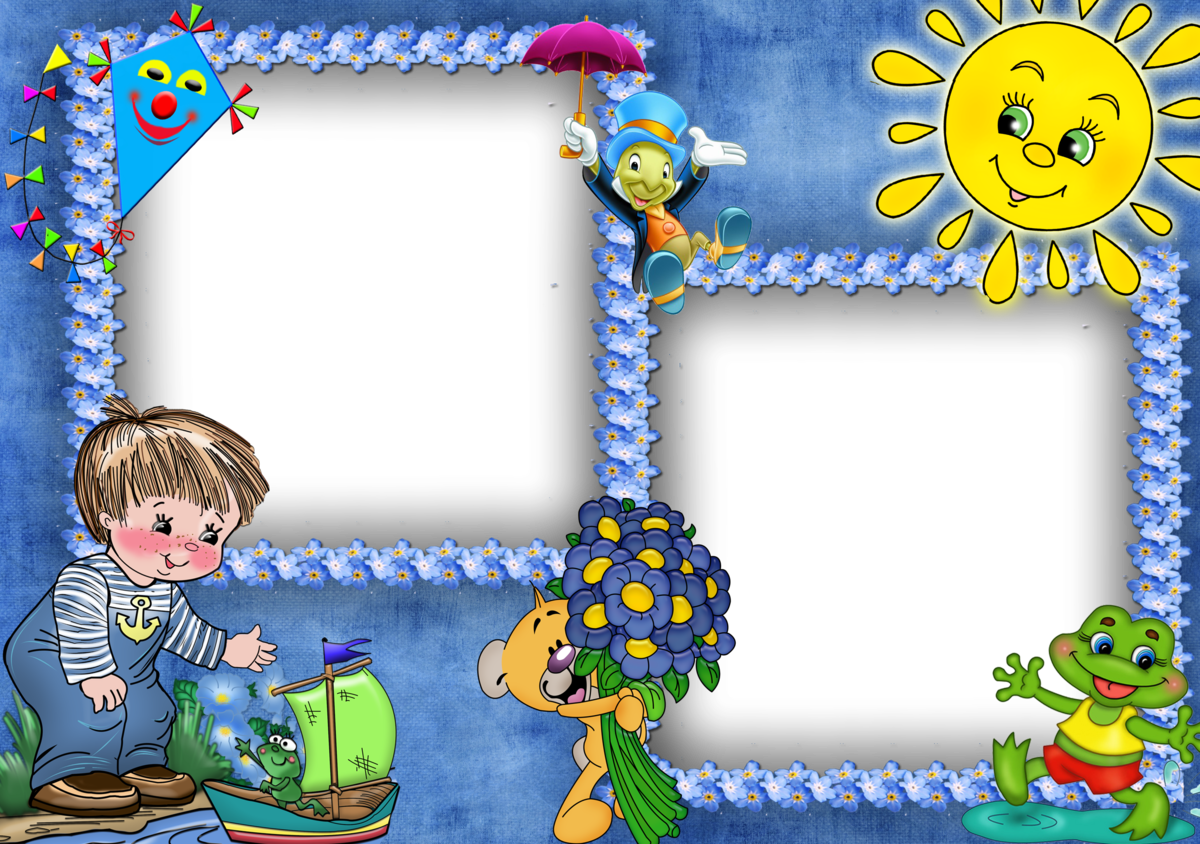 АНАЛИТИЧЕСКАЯ СПРАВКА (слайд)
Предоставление дополнительных образовательных услуг детям
МКДОУ «Д/с «Теремок» общеразвивающего вида
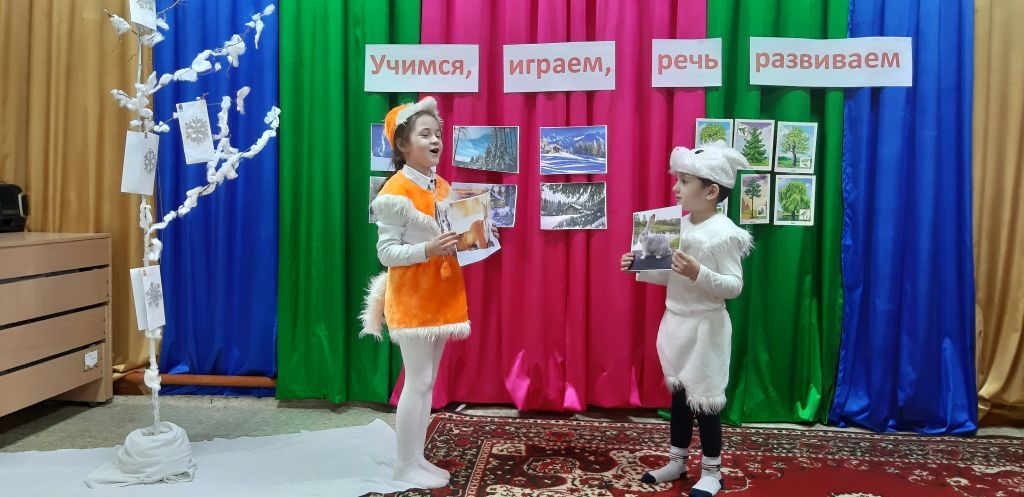 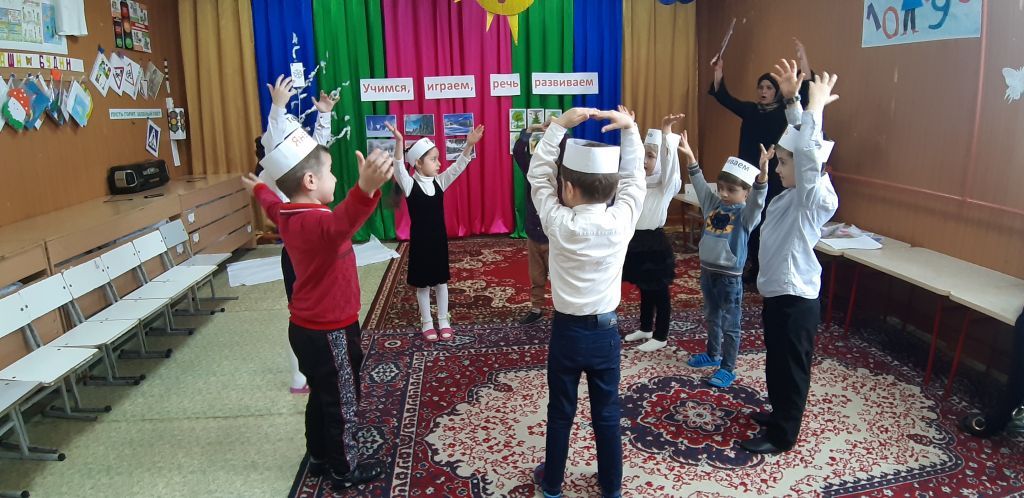 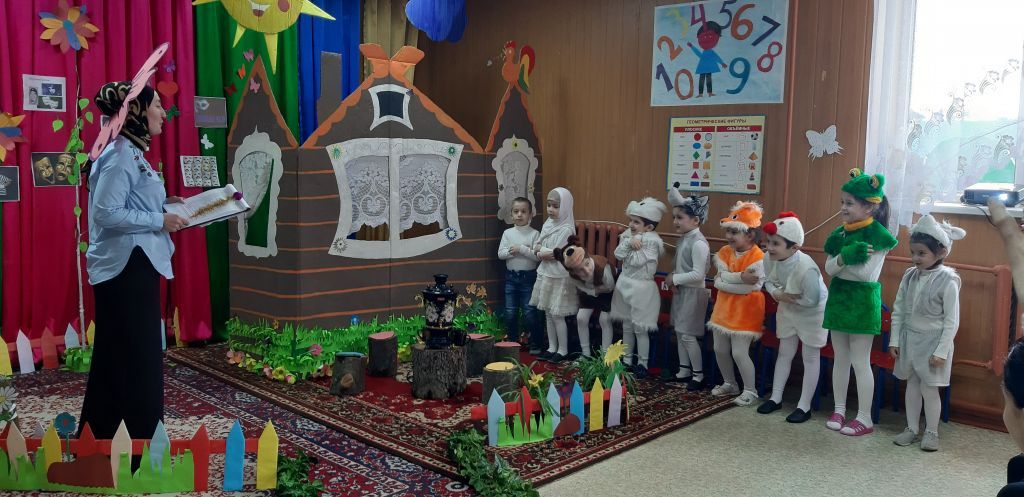 «Театрализованная деятельность в ДОУ как средство эстетического развития и творчества дошкольников»
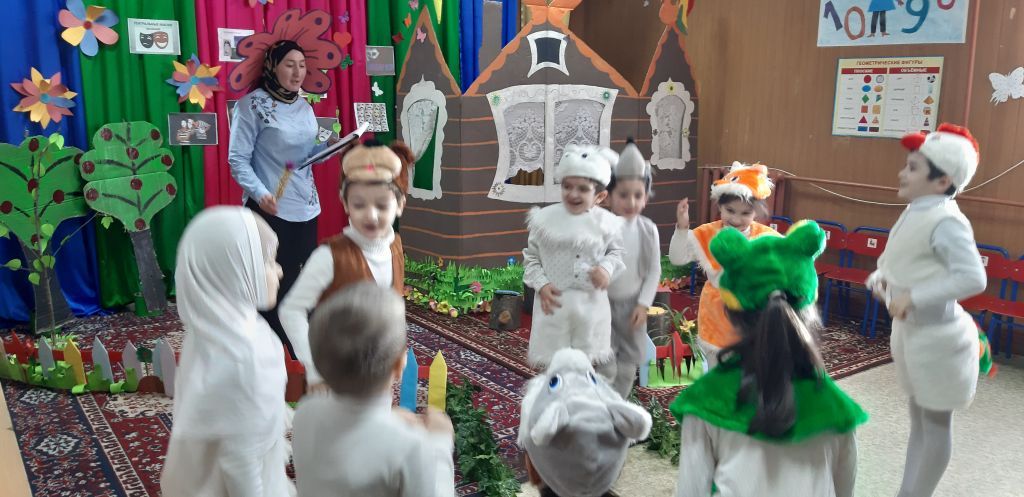 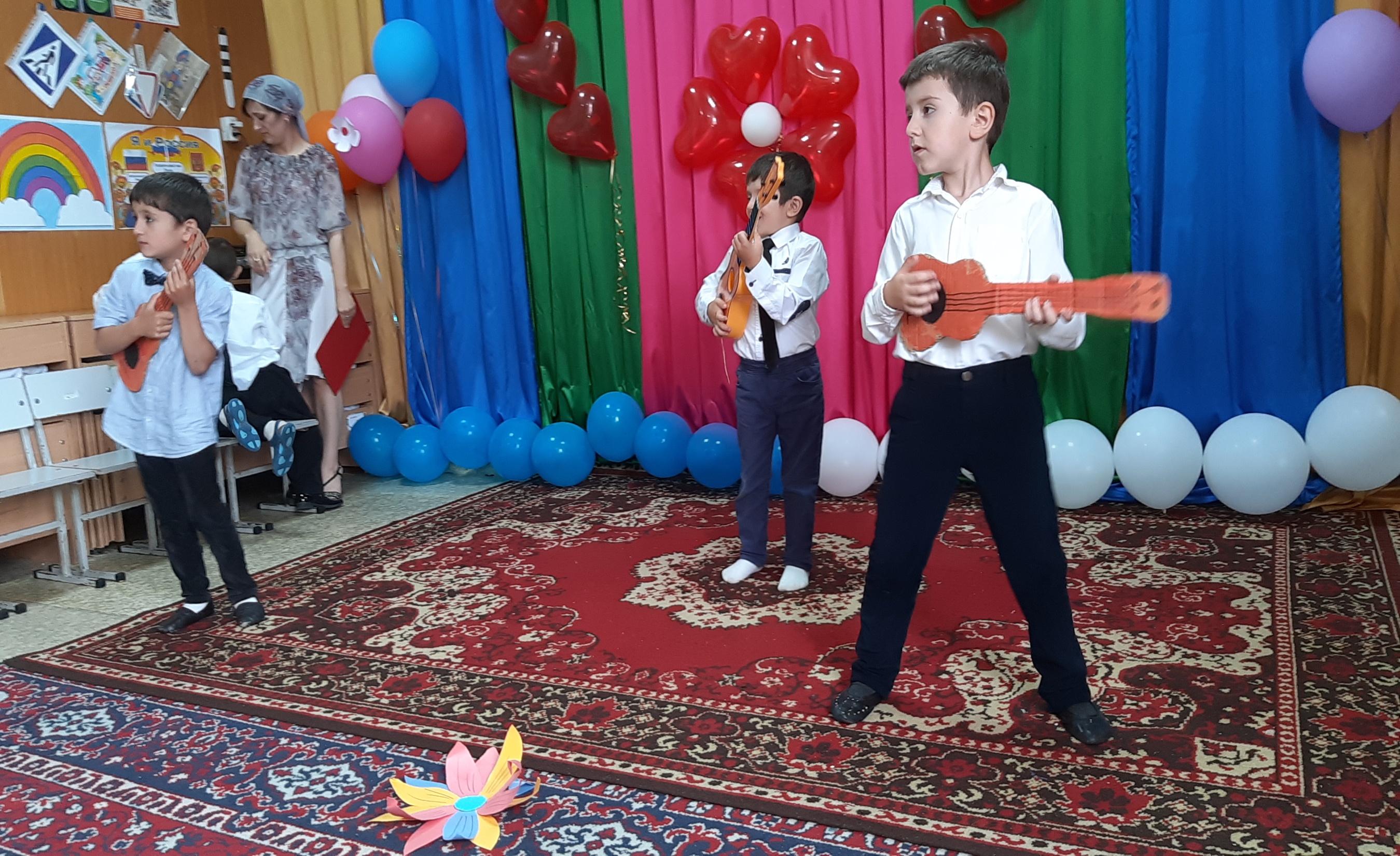 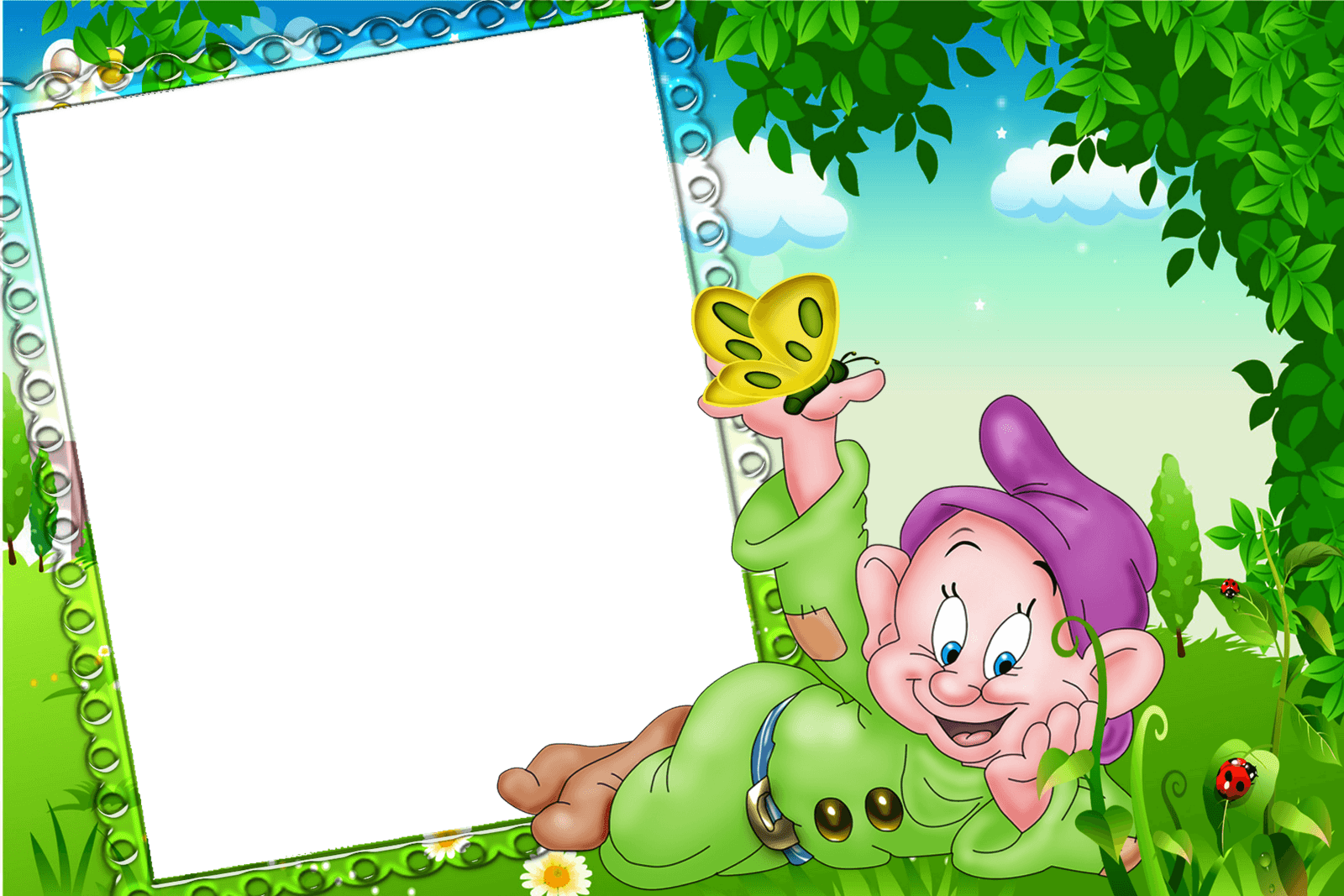 Спасибо 
за 
внимание!